SPOJENÁ ŠKOLA INTERNÁTNA organizačná zložka ŠPECIÁLNA MATERSKÁ ŠKOLA so sídlom na Gorkého 614/18, 075 01 Trebišov
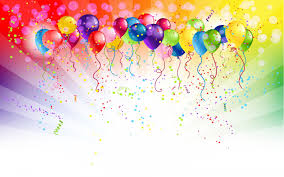 PRÍPRAVA NA KARNEVAL
PONDELOK
ČaSP/129
Pri príprave na karneval používať predmety dennej potreby v domácnosti a v záhrade.
INŠTRUKCIE PRE DETI A RODIČOV:

MILÉ DETI, 
KEĎŽE SA BLÍŽI KARNEVAL A SÚČASŤOU KARNEVALU JE AJ OBČERSTVENIE, DNES SA SPOLU S RODIČMI NAUČÍME AKO SPRÁVNE POUŽÍVAŤ PREDMETY DENNEJ POTREBY PRI STOLOVANÍ.
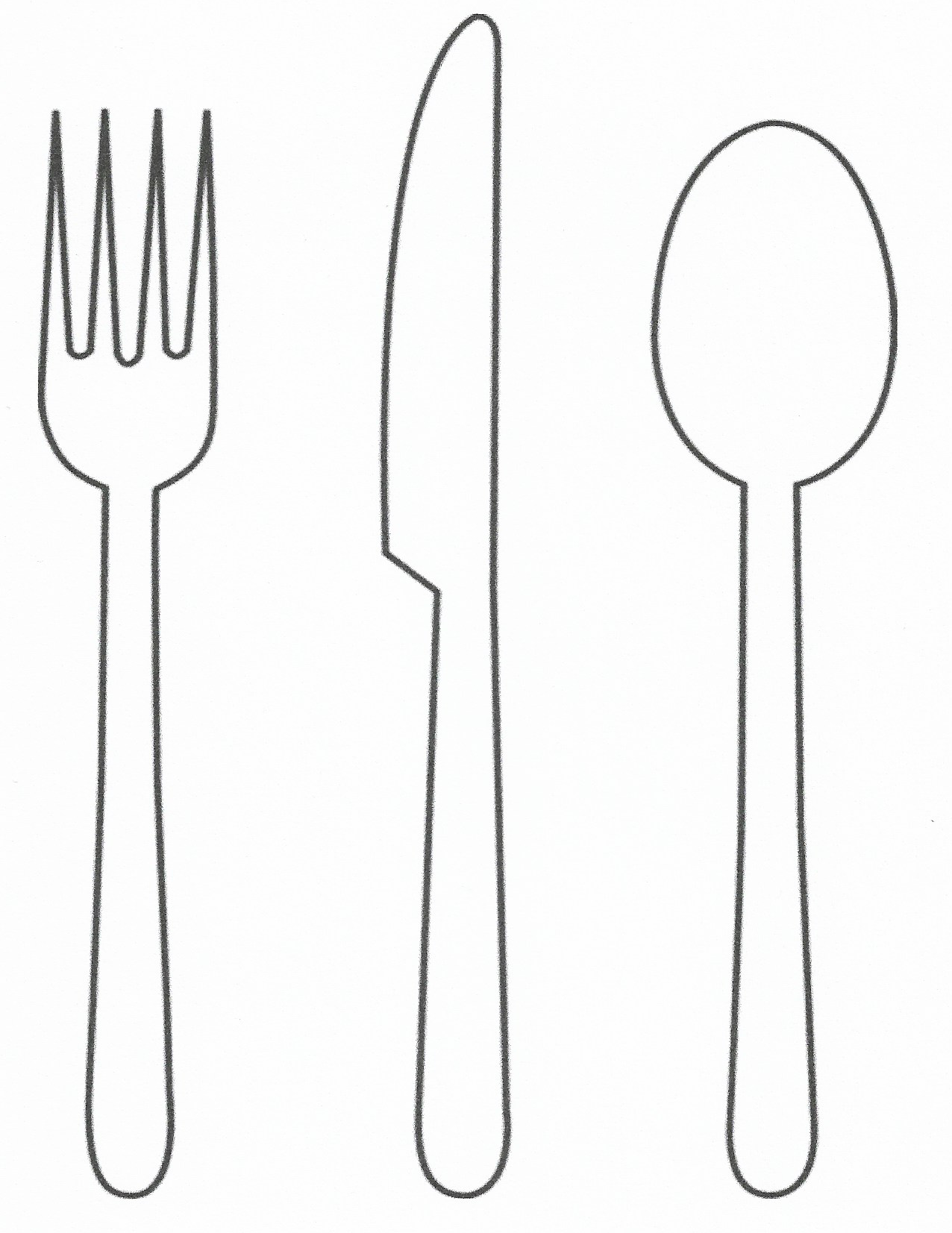 Potrebujeme: papierový tanier, príbor, šablónu na vystrihnutie príboru, výkres A4, stôl, stolička.

Postupujeme:
Poprosíme rodičov, aby deťom vytlačili šablónu na vystrihnutie príboru a následne príbor vystrihli (odporúčam vytlačiť na tvrdý výkres, kvôli lepšej a pevnejšej manipulácii), príp. na tvrdý výkres nakresliť a vystrihnúť príbor.
S pripravenými pomôckami si spoločne správne uložíme príbor na stôl:
 
1. Papierový tanier umiestníme pred seba.

2. Na pravú stranu od taniera uložíme nôž a lyžicu. Bližšie k tanieru je nôž a vedľa noža je lyžica.

3. Na ľavej strane od taniera je vidlička.

4. Opakujeme, kým sa zdokonalíme.

5. Poprosíme rodičov, aby vaše stolovanie odfotili a poslali
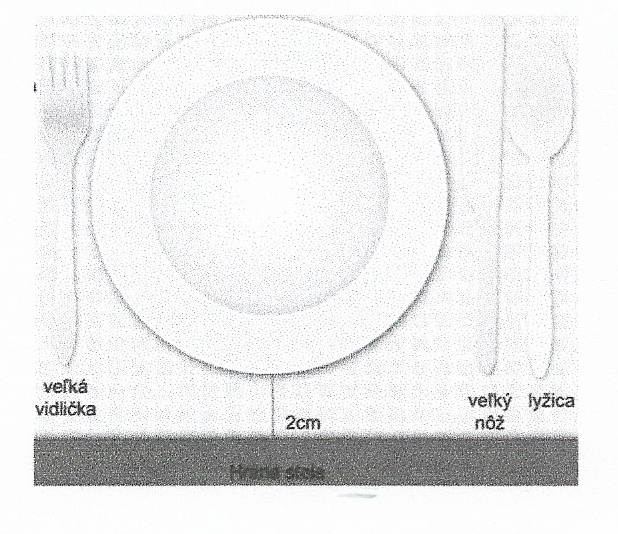 UTOROK
ZaP/175
Na základe názornej ukážky napodobniť základné polohy, postoje a pohyby – stoj, ľah, sed, kľak.
INŠTRUKCIE PRE DETI A RODIČOV:

BUDEME POTREBOVAŤ:
DOBRÚ NÁLADU, MAMIČKU/OTECKA, PRÍP. SÚRODENCOV:

(v nasledujúcich slaidov Vám posielame opis a názornú ukážku cvikov)
„Pripravíme sa a ideme na to:“
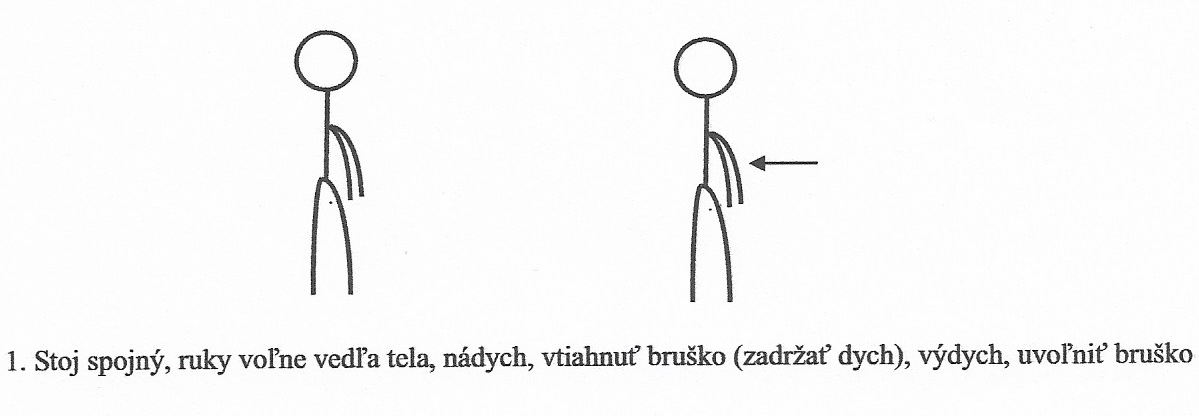 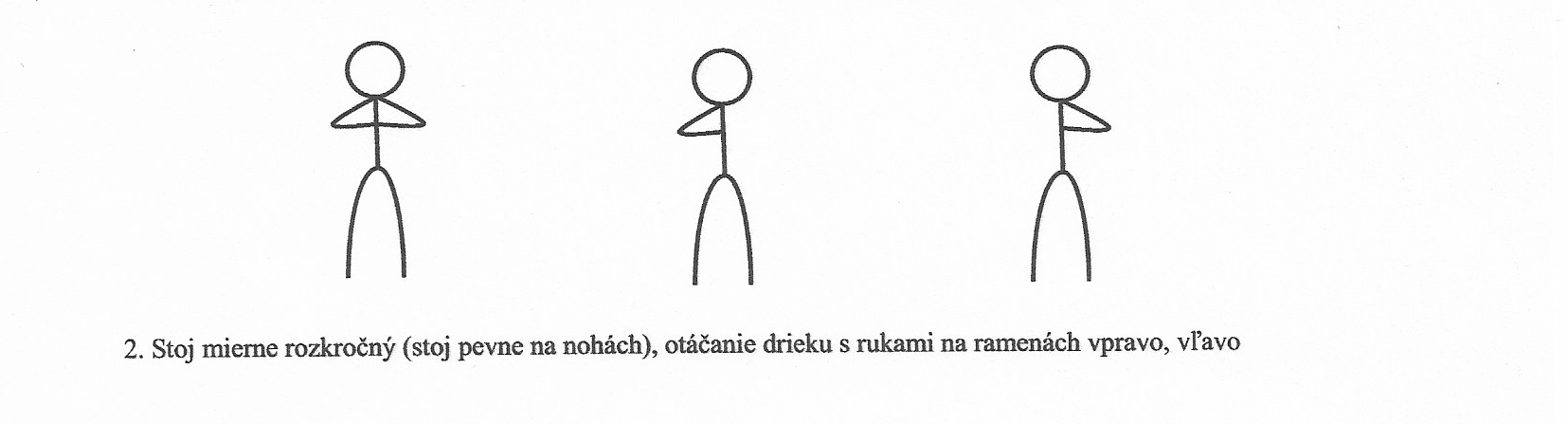 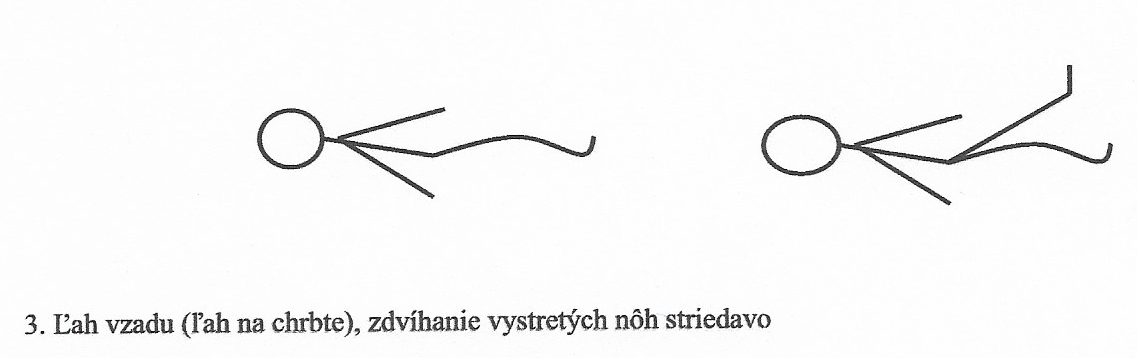 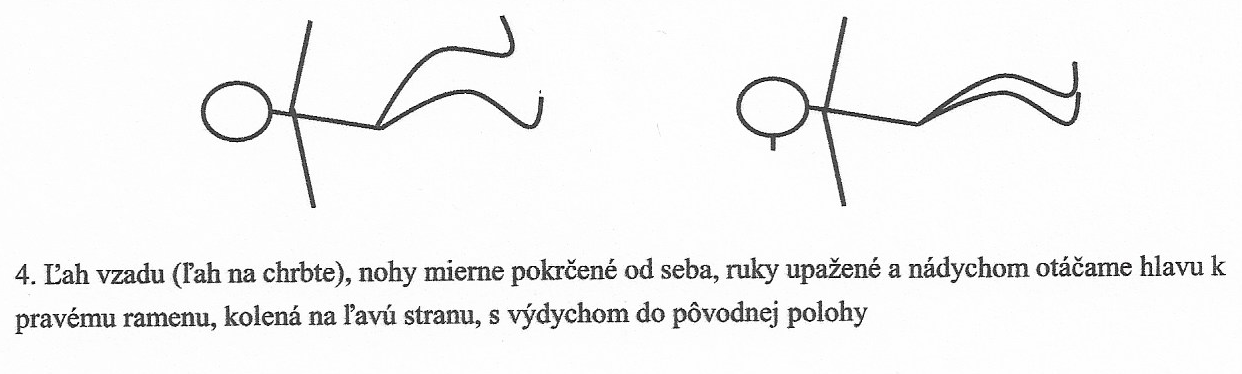 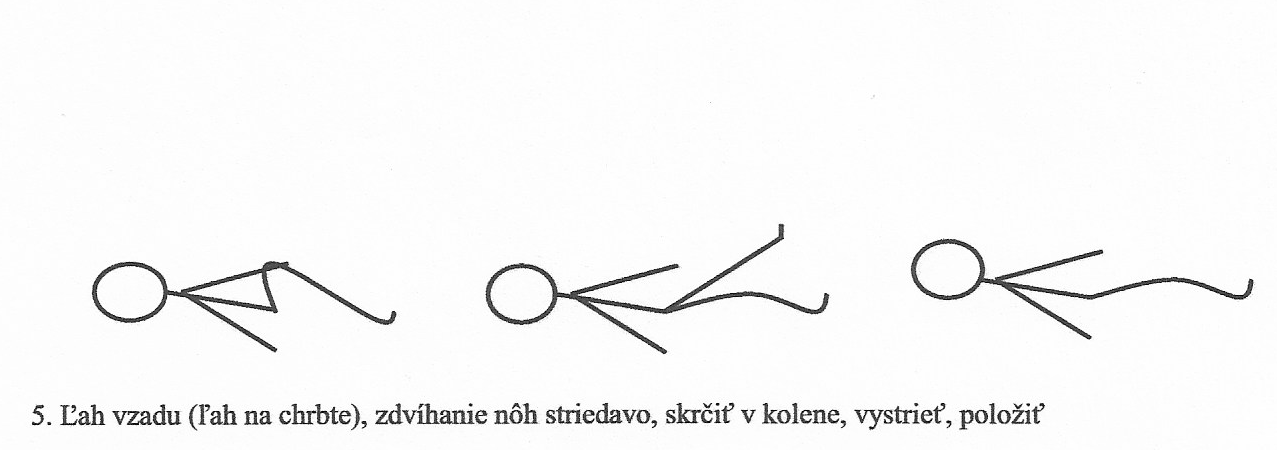 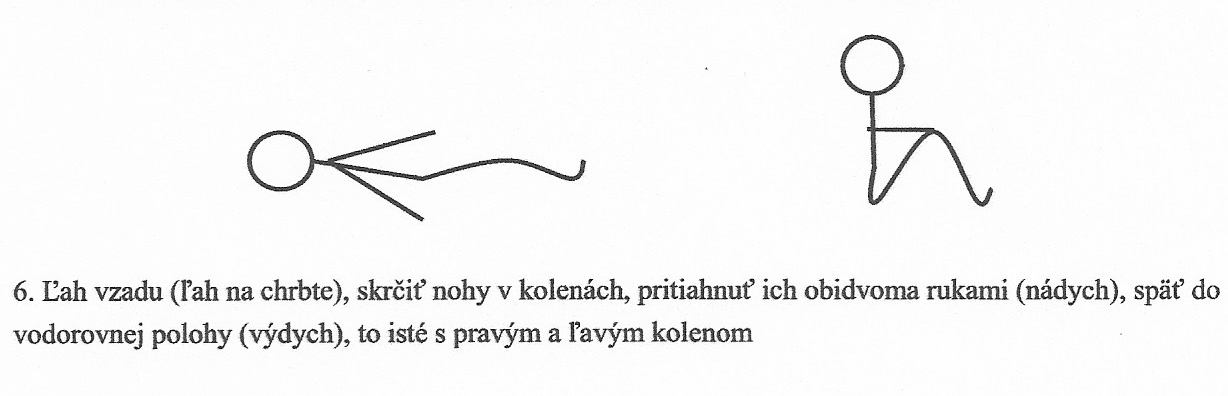 V ZÁVERE SI ZAHRAJ SPOLU S TÁRAJKOM A POPLETAJKOU „Hlava, ramená, kolená, palce“  https://www.youtube.com/watch?v=vcWXyfrjbxY
STREDA
UaK/143
Vyjadriť charakter piesne „Ujo Ľubo: Karneval“ prirodzeným kultivovaným pohybom.
INŠTRUKCIE PRE DETI A RODIČOV:

BUDEME POTREBOVAŤ:
 PIESEŇ https://www.youtube.com/watch?v=FVCxXmuzB-k 
A 

DOBRÚ NÁLADU
ŠTVRTOK
ČaSP/121
Pri tvorbe Šaša Jaša využívať odpadový materiál.
INŠTRUKCIE PRE DETI A RODIČOV:

Potrebujeme: fľašu, lepidlo, výkres, farebný papier, nožnice, ceruzu, farbičky, fixky, špajľu, maketu Šaša.

„Keď šašovia ožívajú, fašiangy sa začínajú. 
Šašo – Jašo šaškuje, s loptičkami žongluje.“
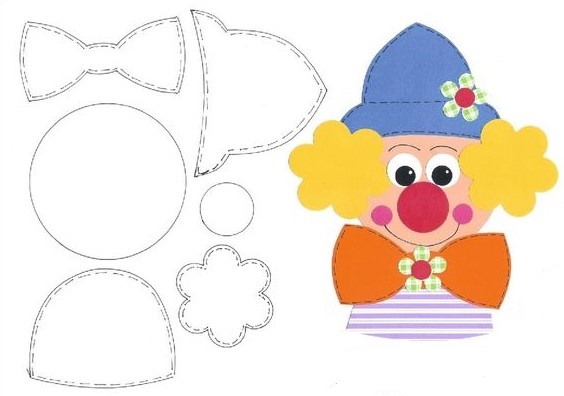 Postup:
1. Vytlač maketu (nakreslí) a vystrihni 
Šaša Jaša. 
2. Po vystrihnutí vyfarbí.
3. Vystrihnuté diely postupne nalep na 
pripravenú fľašu.
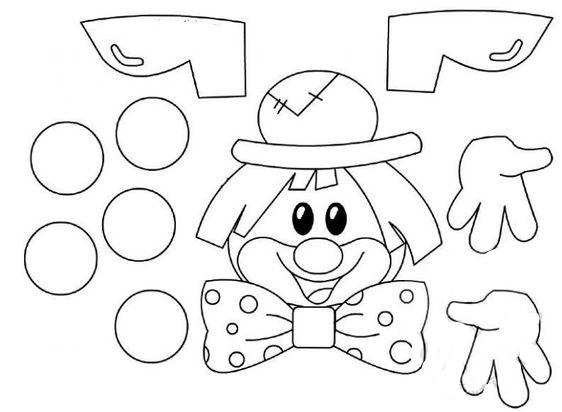 Šašo Jašo
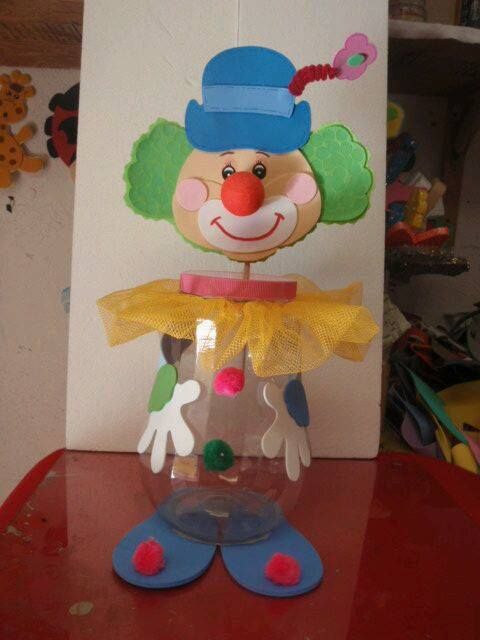 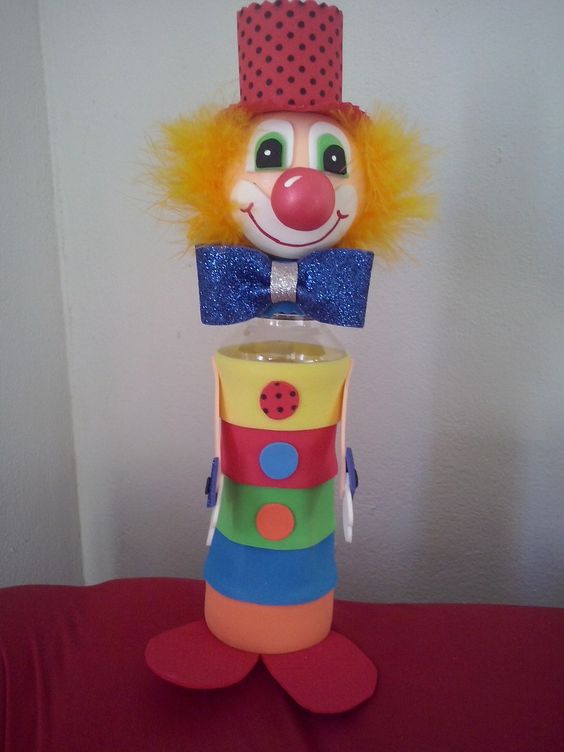 PIATOK
ČaSP/131
Oboznámiť sa so surovinami potrebnými na prípravu bežných pokrmov na oslavu.
INŠTRUKCIE PRE DETI A RODIČOV:

Potrebujeme: ovocie, čokoládu, špajle, špáradlá, šikovné ruky a úsmev.

Karneval je už za dverami a my si teraz spolu s rodičmi pripravíme sladké dobroty pre kamarátov, s ktorými sa budeme zabávať.
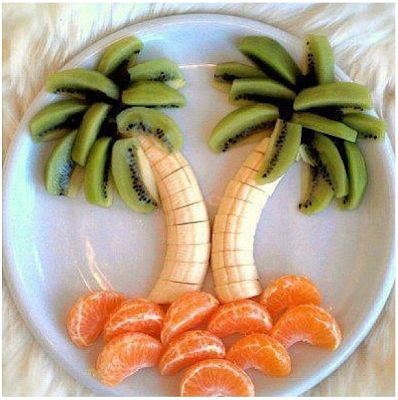 Pripravíme si ovocie: 
kiwi, banán, mandarínky.
Poprosíme rodičov, 
aby ovocie nakrájali.
Postupne podľa obrázka 
ukladáme ovocie na tanier.
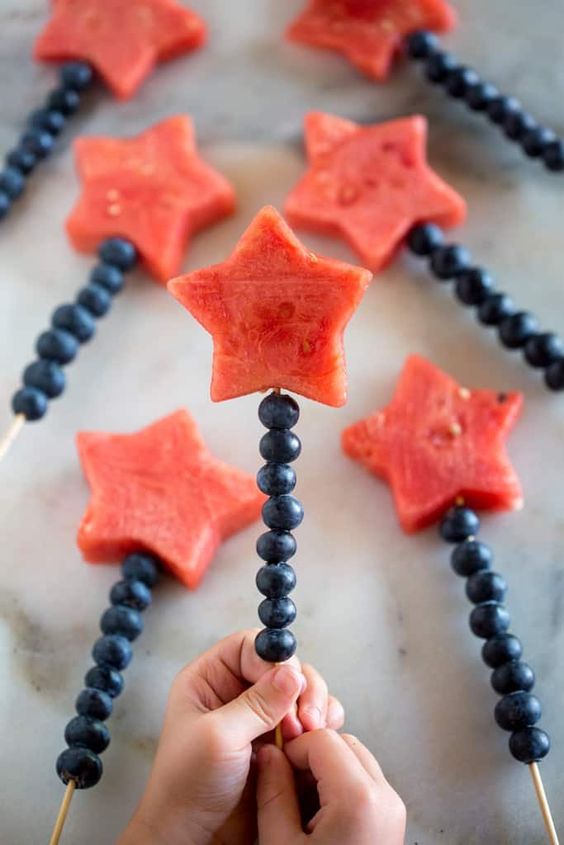 Potrebujeme ovocie: čučoriedky, melón.

Na špajdľu postupne napichujeme 
čučoriedky a hviezdu z melóna.
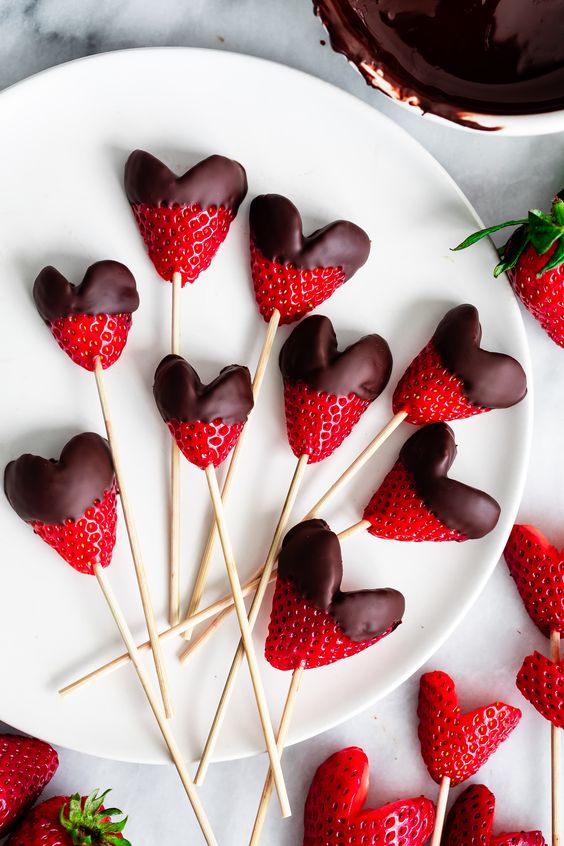 Potrebujeme: jahody, banán, čokoládu, špajle, 
paličky, kokos, rôzne orechy.
Na špajle príp. paličky napichujeme ovocie: 
jahody, banán,
ktoré ozdobíme rozpustenou čokoládou, 
rôznymi orechmi, kokosom,… a necháme stuhnúť.
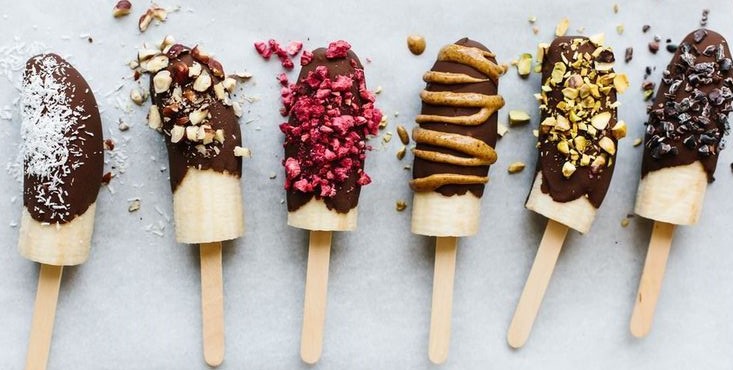 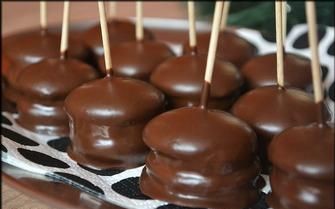 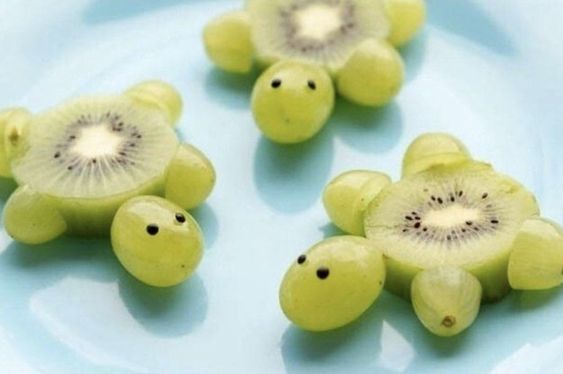 Potrebujeme: ovocie – kiwi, hrozno,
 špáradlá.
Kiwi ošúpeme a nakrájame. 
Hrozno nakrájame. 
Po nakrájaní napichujeme 
na špáradlá do požadovaného
 tvaru podľa obrázka
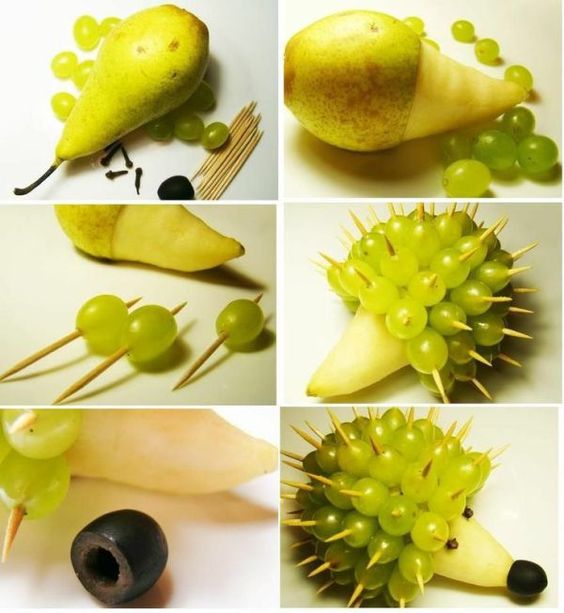 Potrebujeme: ovocie – hrozno, hrušku, 
špáradlá, klinčeky, čierne olivy.
Postupujeme podľa obrázka
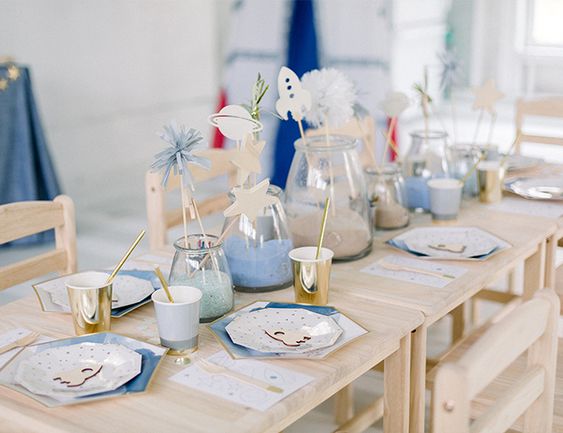 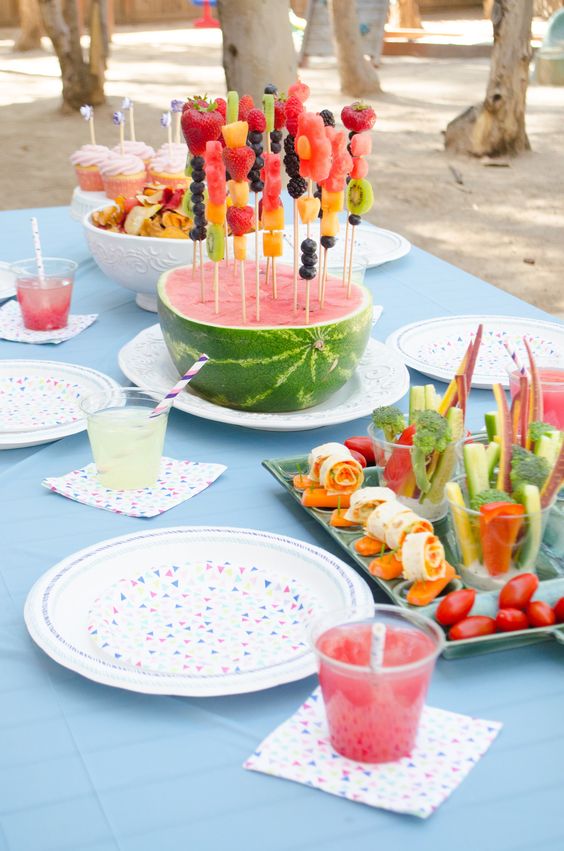 Môže prísť karneval
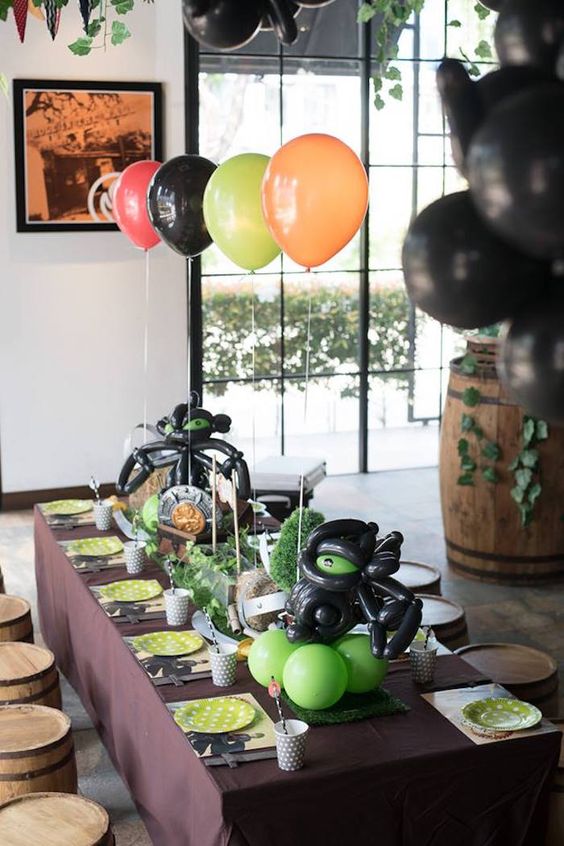 Milé deti a rodičia,
chceme vás za vašu usilovnú prácu pochváliť...
Budeme veľmi radi, 
ak sa nám pochválite vašimi fotkami
 pri spoločnej práci a fotografiami prác, ako sa Vám spolu darilo...
  
Vaše pani učiteľky